主題一
山上的魯凱族孩子
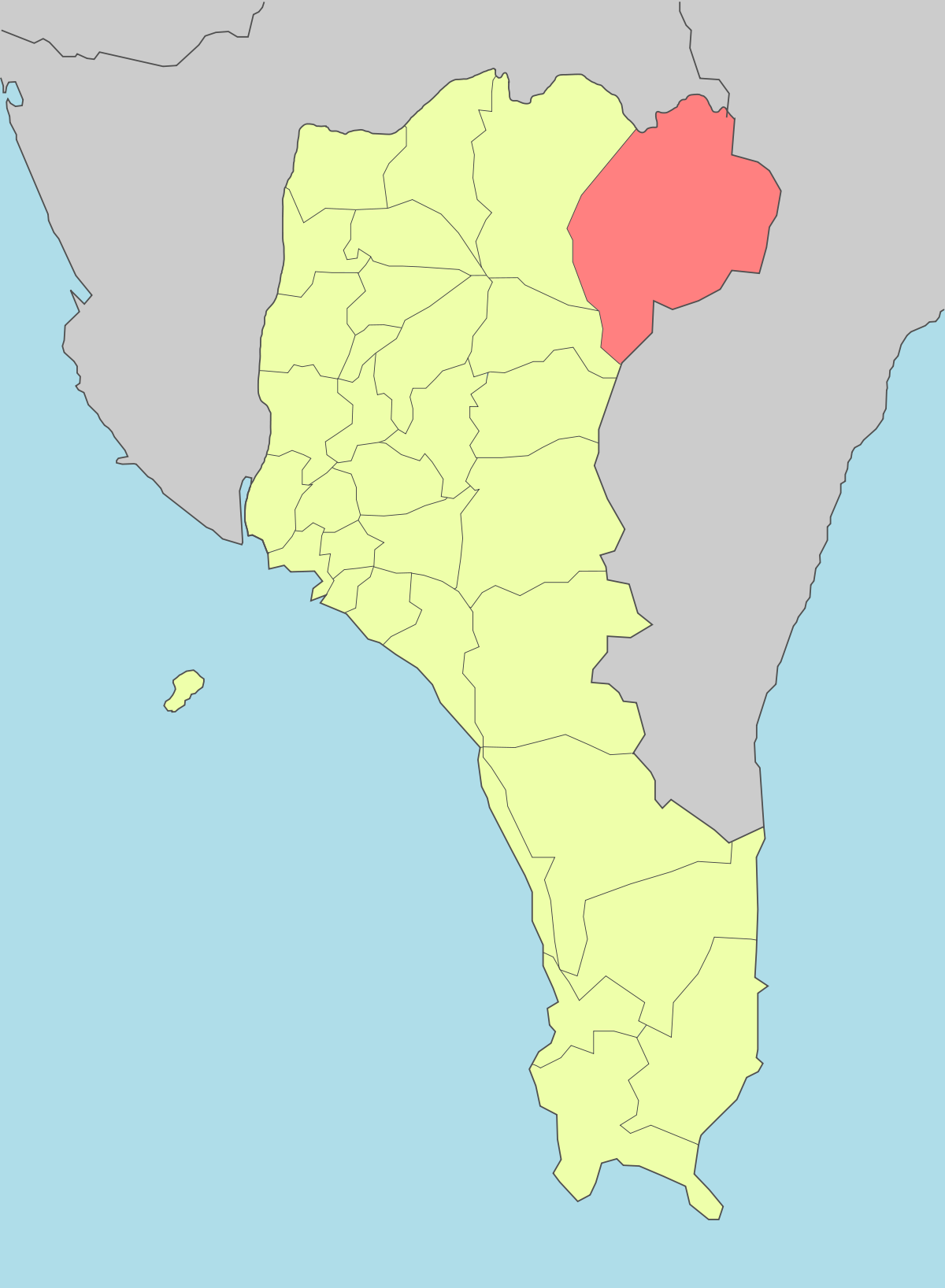 我來自屏東霧台
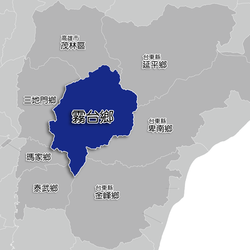 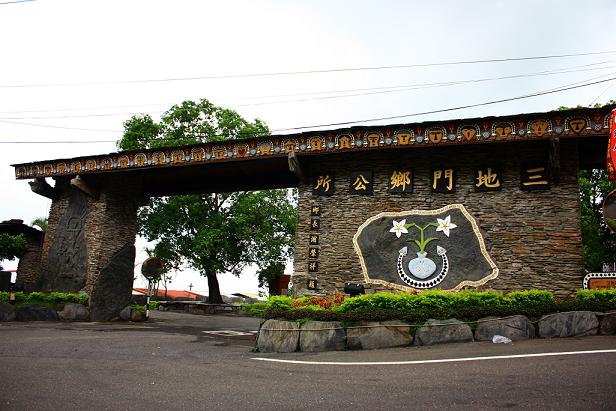 要去霧台須先經排灣族居住的三地門
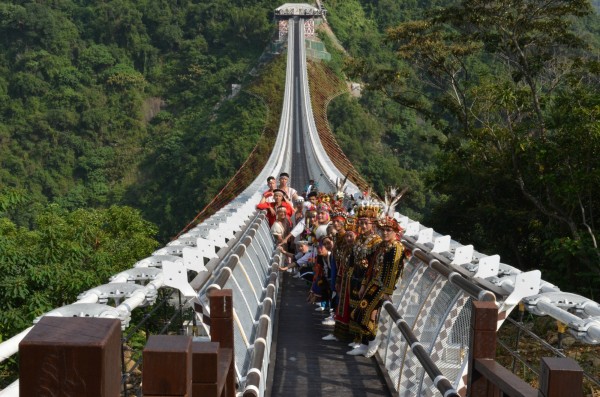 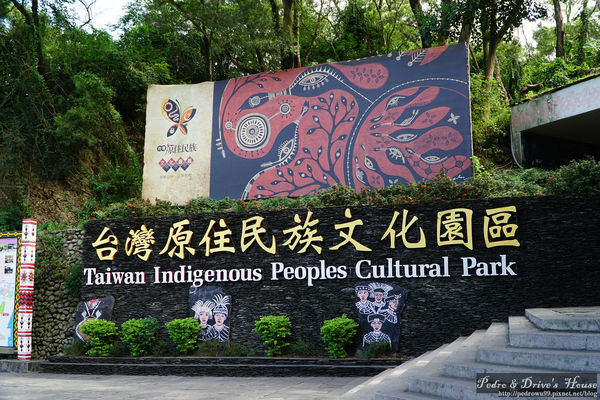 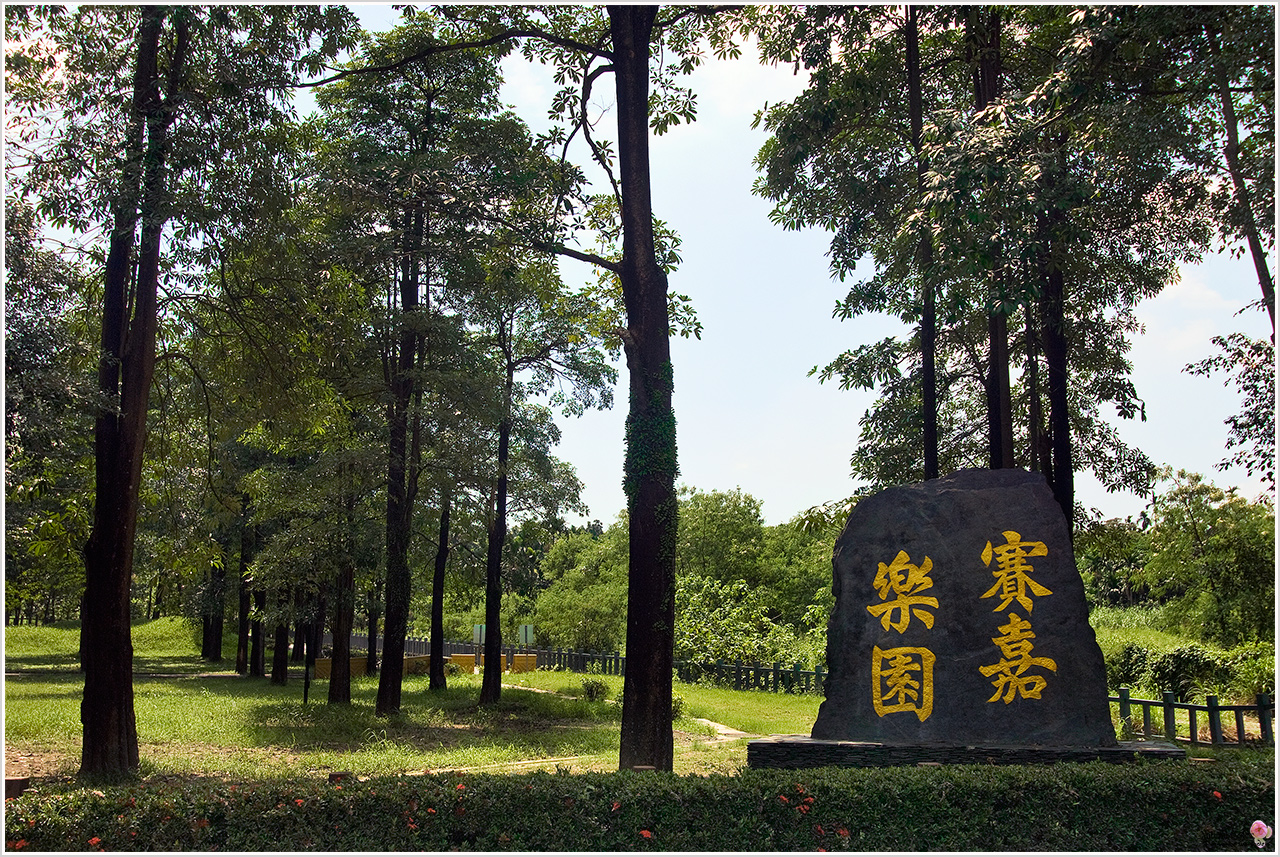 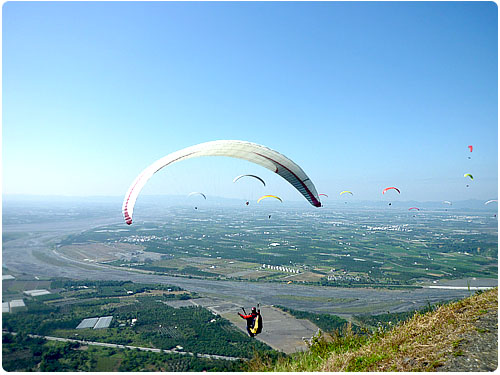 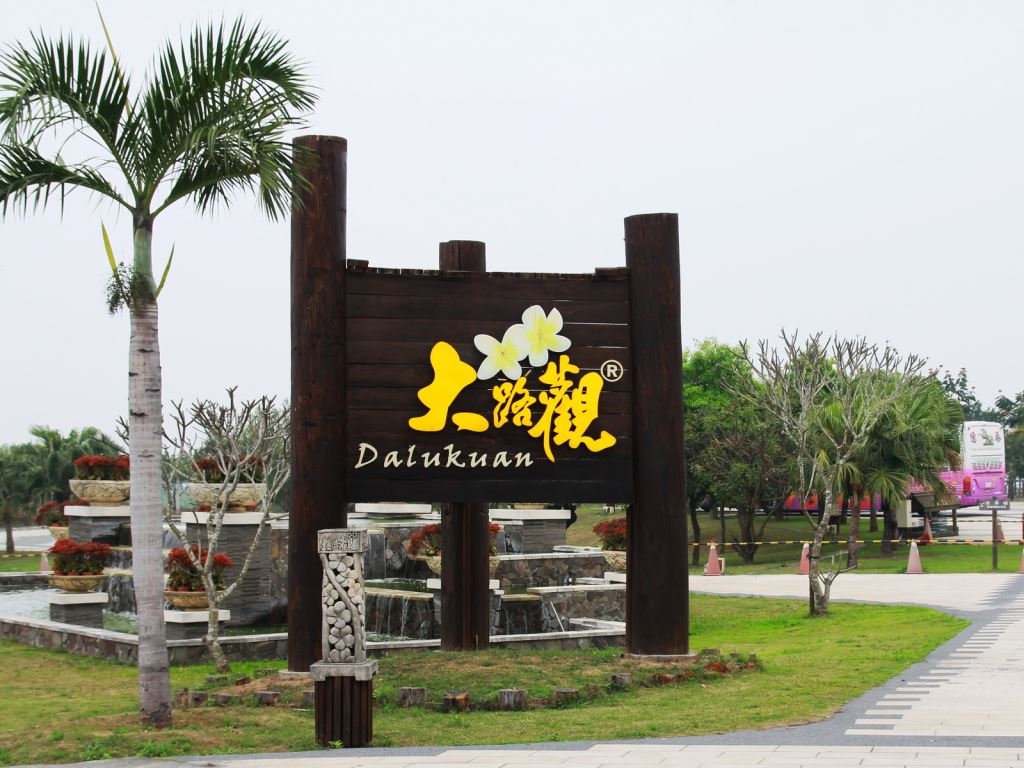 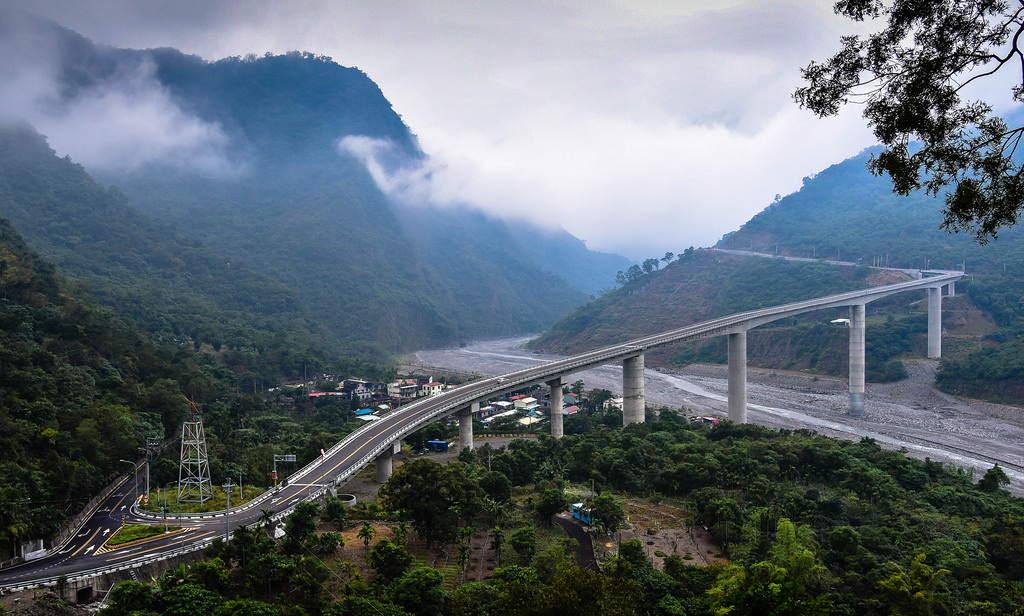 來到霧台先過全台高度最大的谷川大橋。
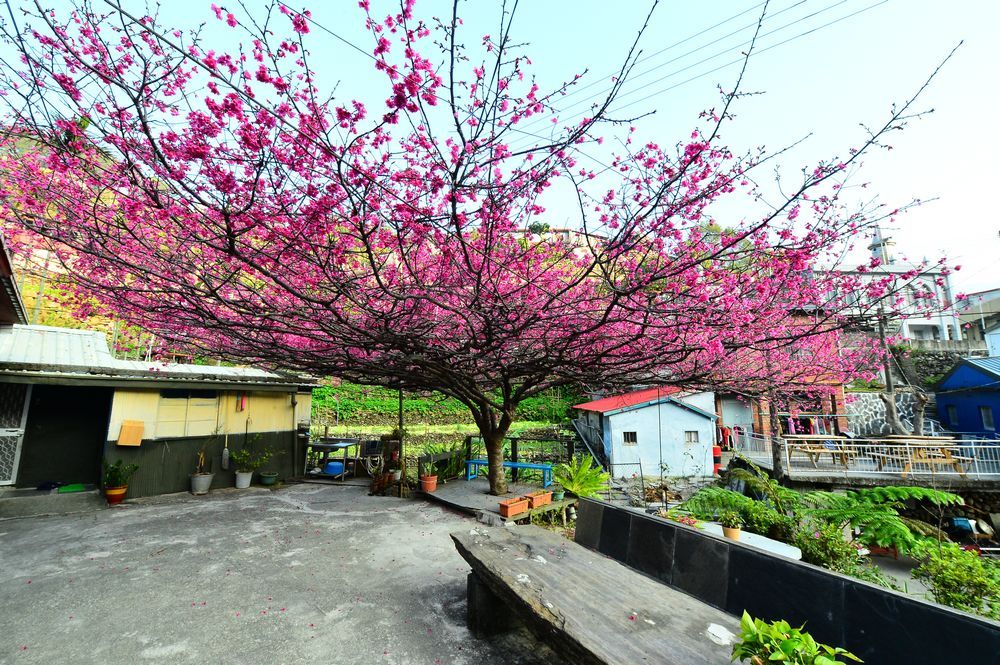 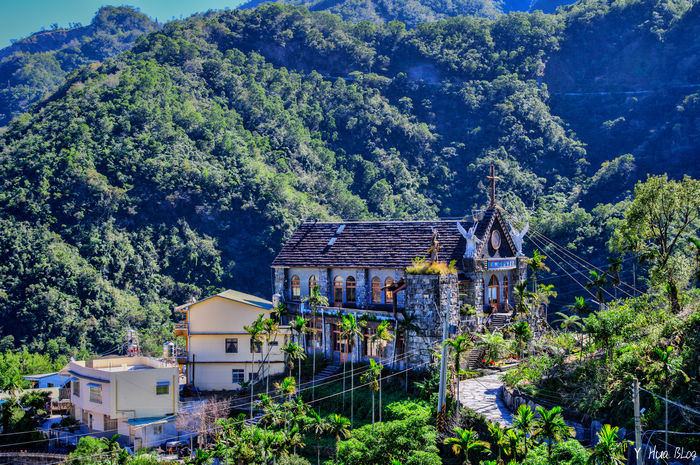 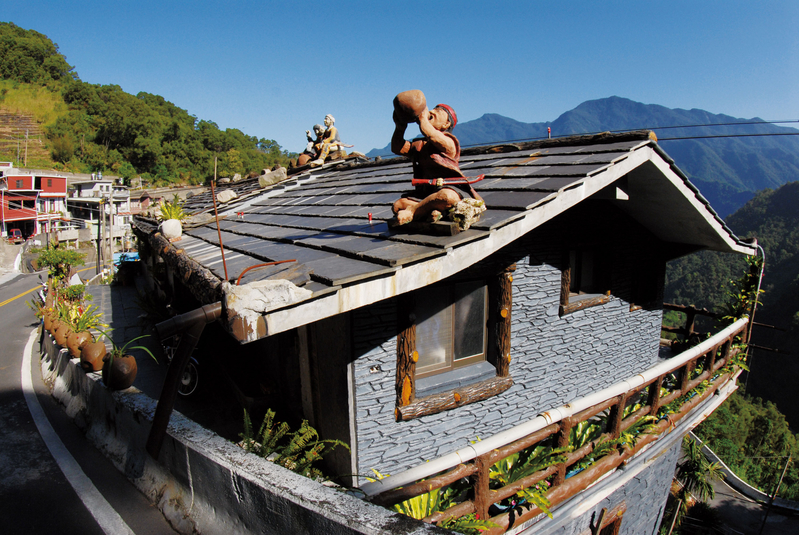 原本以為山上有很多藝術家，後來才知道這只是原住民男人要造家愛家的一個傳統。
山與海的衝擊
朋友家中新買的黑白電視，第一次經歷「科技」洗禮，一部海戰片才知道有船。
15歲9個月的時候，離開家鄉，第一次看到海，也親口證明海是鹹的。
在山林生活中，長輩教導尊重自然，要多少取多少！大自然就是我們的大冰箱。
但是學校教的是「人定勝天」。
我也相信了。
END
本單元結束